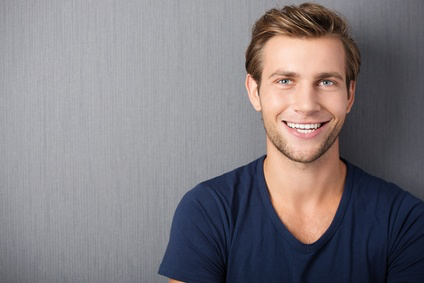 JOHN DOE
JOB TITLE
WORK EXPERIENCE
COMPAGNY NAME | JOB TITLE | 20XX – 20XX

Lorem ipsum dolor sit amet, consectetur adipiscing elit. Quisque pulvinar sit amet turpis ut consequat. Lorem ipsum dolor sit amet.

COMPAGNY NAME | JOB TITLE | 20XX – 20XX

Lorem ipsum dolor sit amet, consectetur adipiscing elit. Quisque pulvinar sit amet turpis ut consequat. Lorem ipsum dolor sit amet.

COMPAGNY NAME | JOB TITLE | 20XX – 20XX

Lorem ipsum dolor sit amet, consectetur adipiscing elit. Quisque pulvinar sit amet turpis ut consequat. Lorem ipsum dolor sit amet.

COMPAGNY NAME | JOB TITLE | 20XX – 20XX

Lorem ipsum dolor sit amet, consectetur adipiscing elit. Quisque pulvinar sit amet turpis ut consequat. Lorem ipsum dolor sit amet.
OBJECTIVE

Lorem ipsum dolor sit amet, consectetur adipiscing elit. Quisque pulvinar sit amet turpis ut consequat. Lorem ipsum dolor sit amet, consectetur adipiscing elit. Quisque pulvinar sit amet turpis ut consequat. Vous pouvez les présenter sous forme de puces ou en texte plain. 
 
Consectetur adipiscing elit. In faucibus aliquet faucibus. Aenean dapibus justo diam, a rutrum elit. Sed quis
EDUCATION
CONTACT

12 Regent Street
Y200 New-York, NY 
111 222 333
MAIL@MAIL.COM
WWW.WEBSITE.COM
DEGREE | UNIVERSITY | 20XX – 20XX
Lorem ipsum dolor sit amet, consectetur adipiscing elit. Quisque pulvinar sit amet turpis ut consequat. Lorem ipsum dolor sit amet.

DEGREE | UNIVERSITY | 20XX – 20XX
Lorem ipsum dolor sit amet, consectetur adipiscing elit. Quisque pulvinar sit amet turpis ut consequat. Lorem ipsum dolor sit amet.

DEGREE | UNIVERSITY | 20XX – 20XX
Lorem ipsum dolor sit amet, consectetur adipiscing elit. Quisque pulvinar sit amet turpis ut consequat. Lorem ipsum dolor sit amet.

DEGREE | UNIVERSITY | 20XX – 20XX
Lorem ipsum dolor sit amet, consectetur adipiscing elit. Quisque pulvinar sit amet turpis ut consequat. Lorem ipsum dolor sit amet.
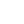 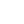 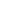 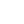 SOFT SKILLS

Creative
Punctual
Organized
Serious
Autonomous
HOBBIES
Lorem ipsum dolor sit amet, consectetur adipiscing elit. Quisque pulvinar sit amet turpis ut consequat.
HARD SKILLS

Pictureshop
Illustrator
InDesign
HTML 5 | CSS 3
LANGUAGES

French
Spanish
Italian